Creating America
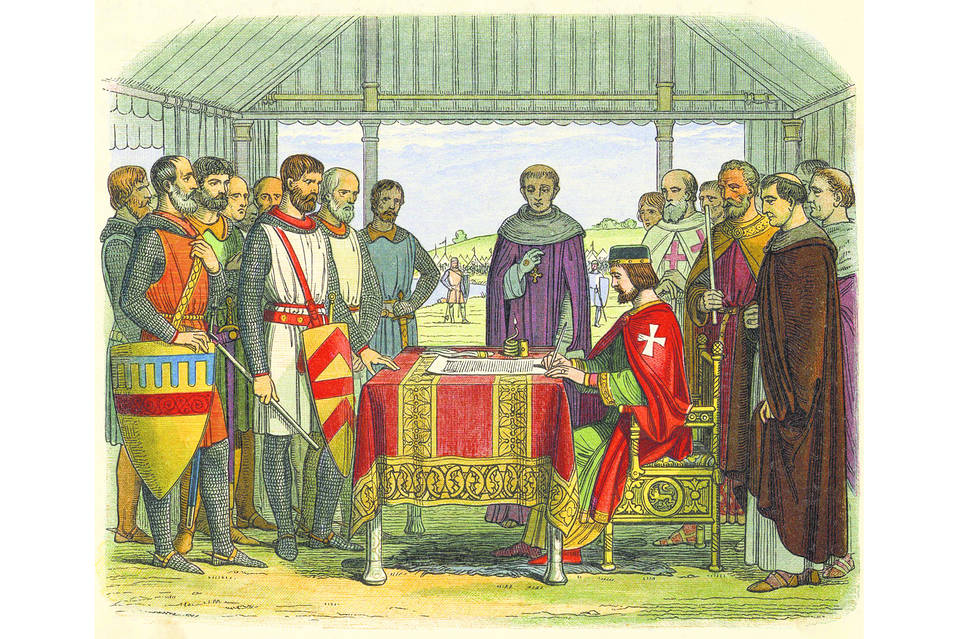 Historical Influence
Since many Americans had British heritage, they relied on British government ideas
Magna Carta: Signed in 1215 and forced the King to follow the laws/ limited his power
English Bill of Rights: Laid out the rights of ALL people in Britain
Mayflower Compact: Majority Rule (Democracy)
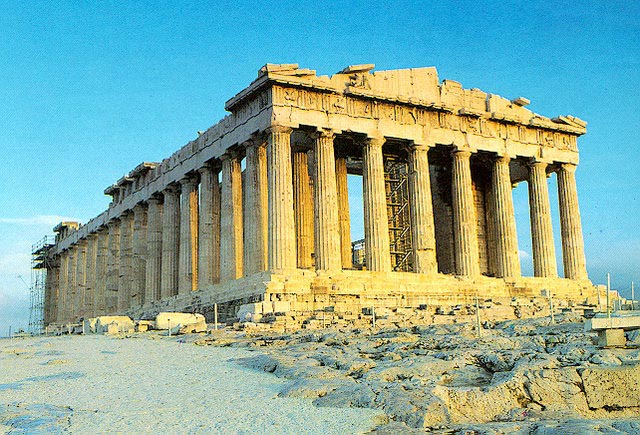 Constitutional Convention
Leaders met to plan/create a new government
Issues they faced:
Small states v. big states (Representation in the government)
Slavery issue (do they count?)
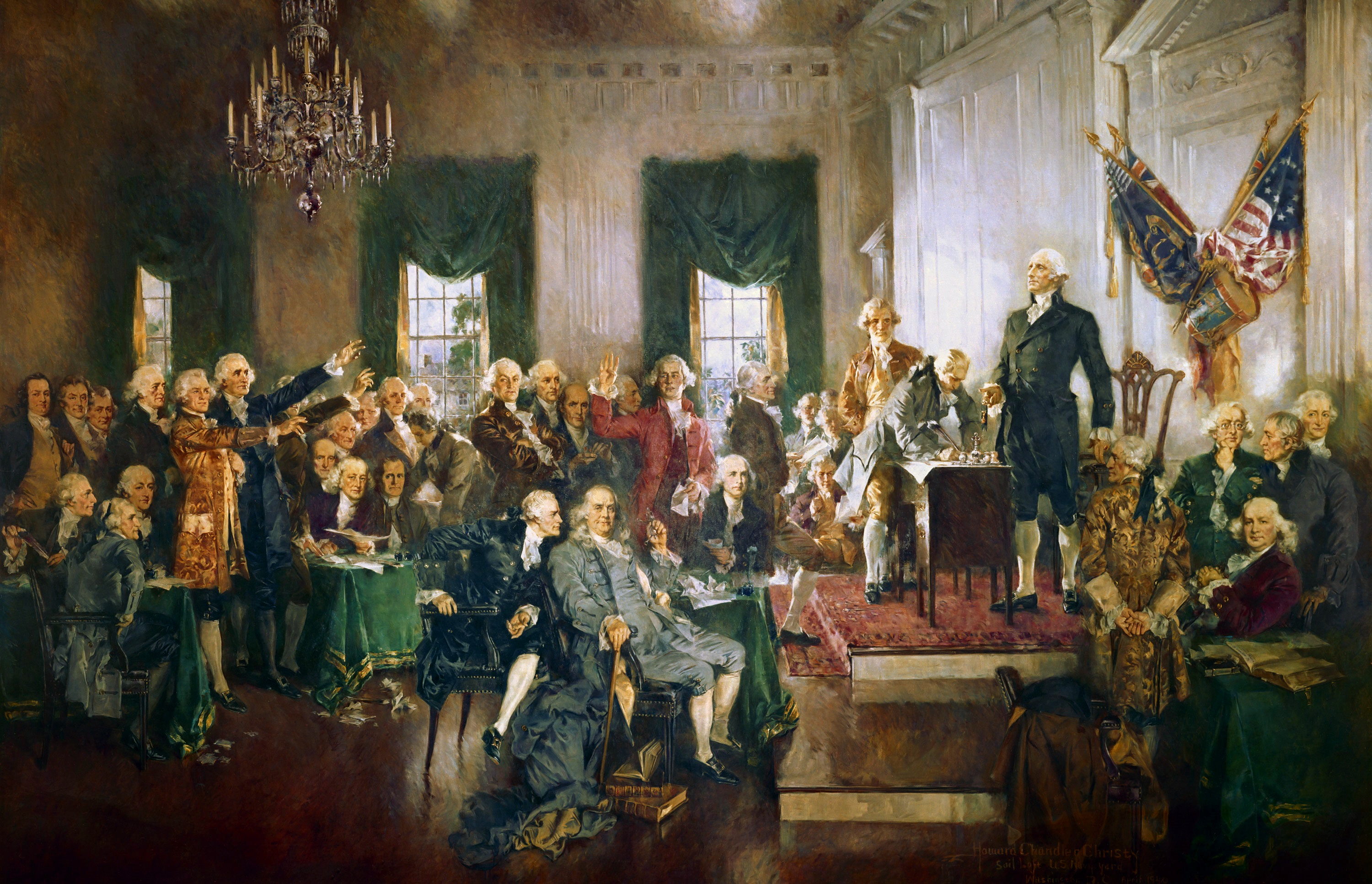 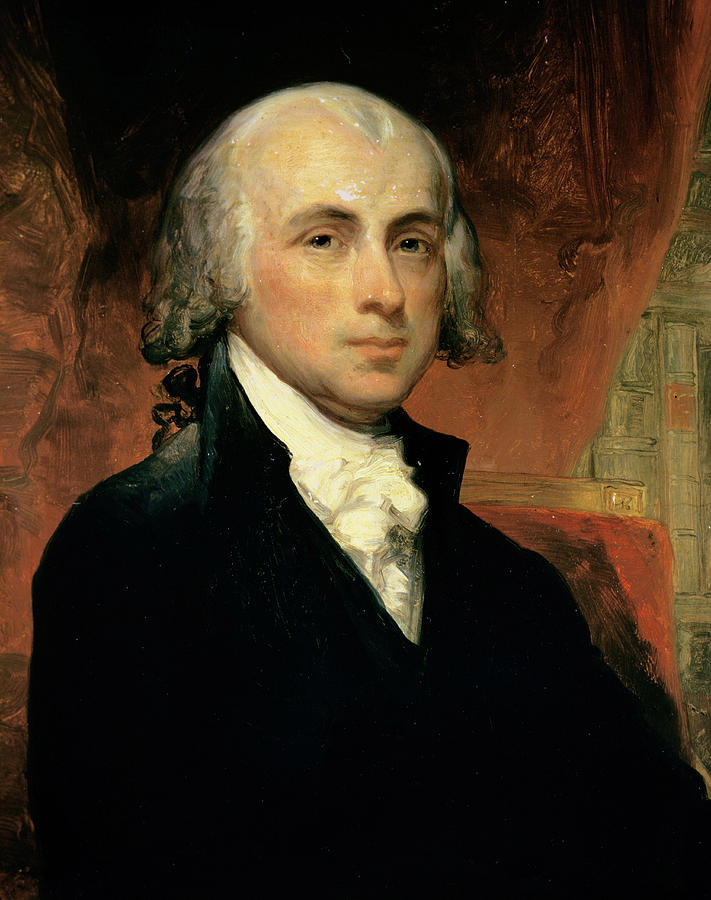 The Plans
New Jersey Plan
Virginia Plan
Strong National Government
Representation in government: based on your population (how many people you have)
Created by James Madison 
Favored by larger (more populated) states
Government where states still have a lot of power
Representation in government: equal for all states (every states gets the same number of votes)
Favored by smaller (less populated) states
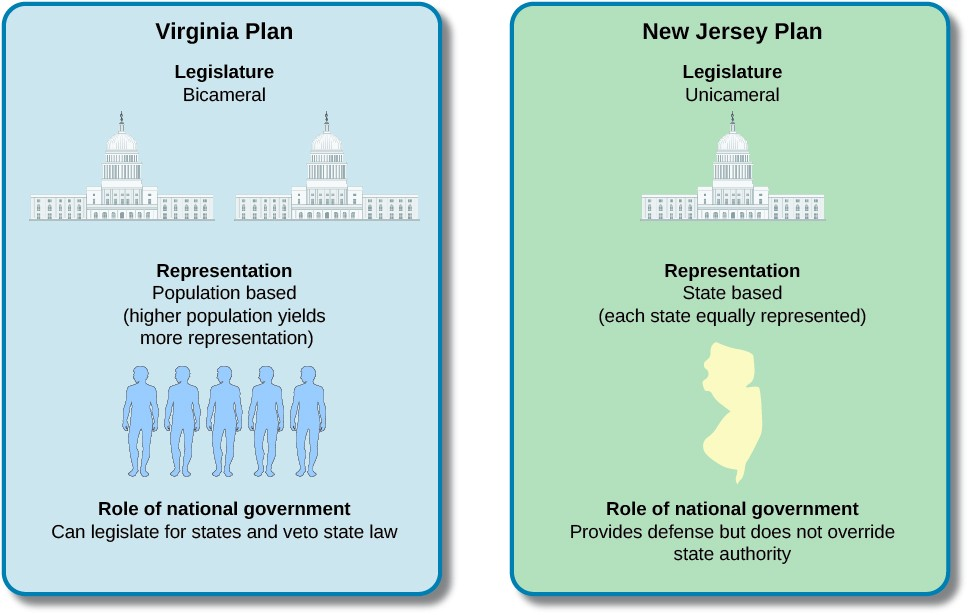 The Great Compromise
Solution for new government; combined the Virginia and New Jersey Plan
The Compromise
Two chambers of Congress
House of Representatives: Representation based on population (Virginia Plan)
Senate: Representation equal for all states (New Jersey Plan)
Power would be split between states and national government
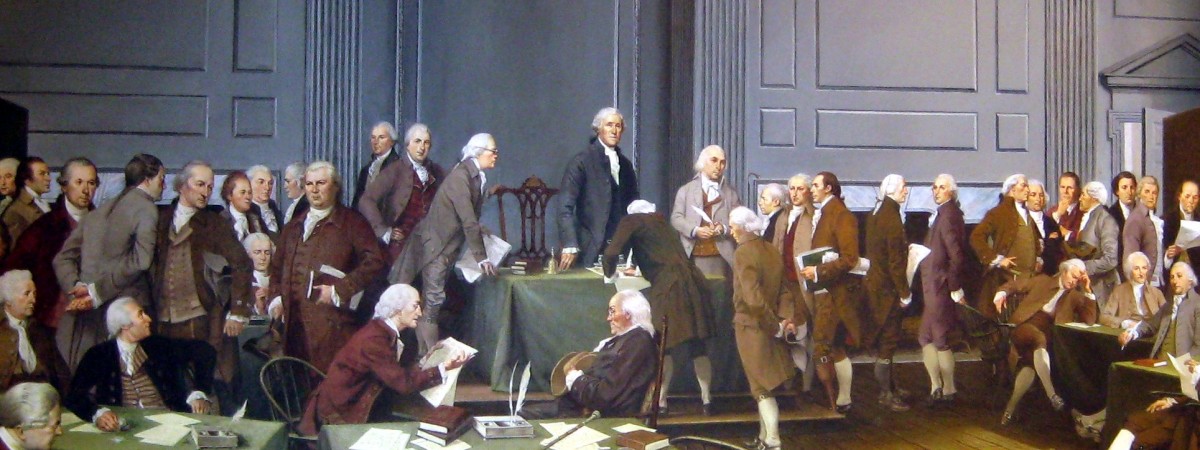 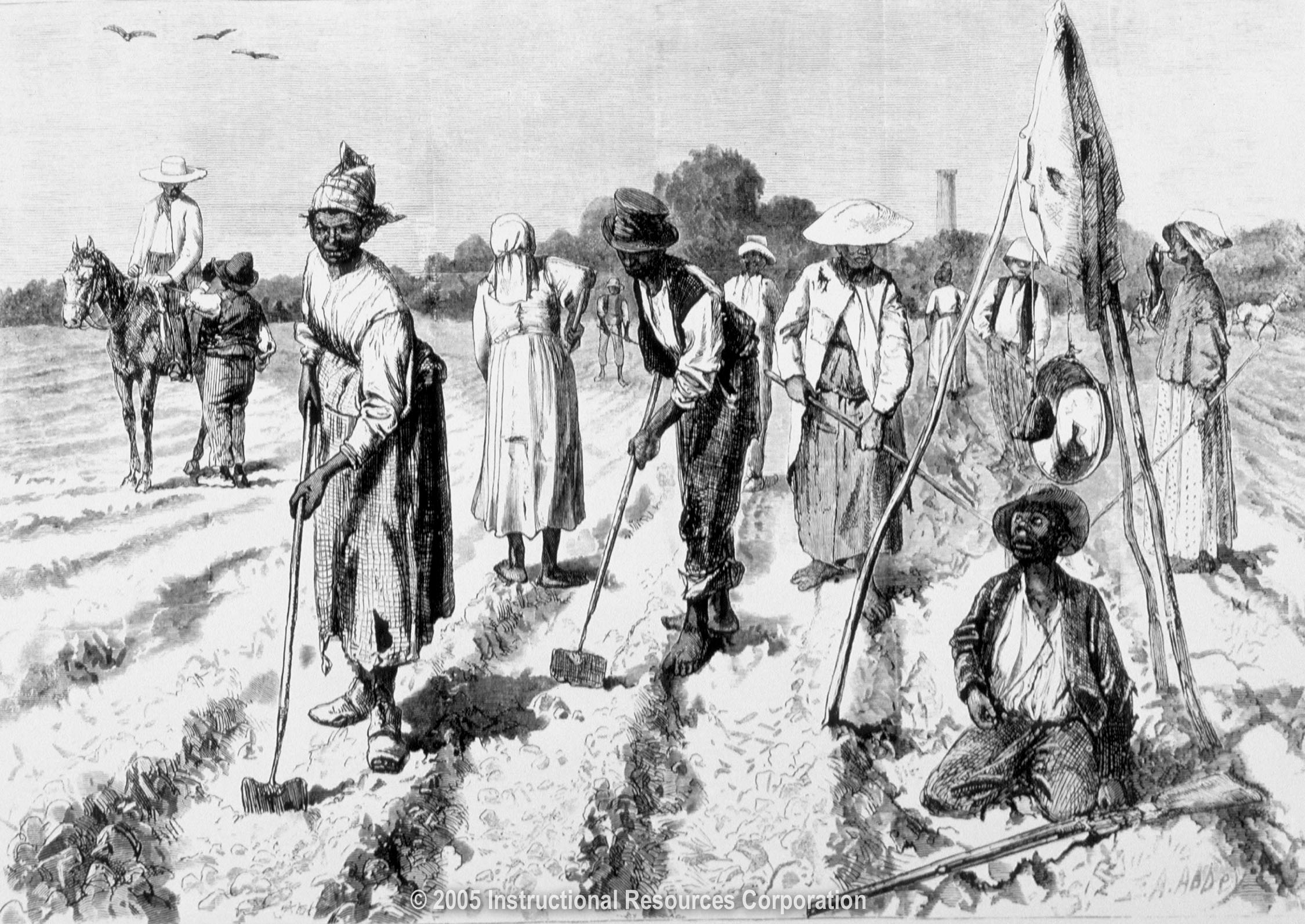 Slavery Issue
Since we are using population in representation, do slaves count?
Northern states: (less slaves) Slaves should not count
Southern states: (more slaves) Slaves should count
3/5 (Three-fifths) Compromise
A state can count 3/5 of their slave population
What they are really saying: A Slave is worth 3/5 a human being